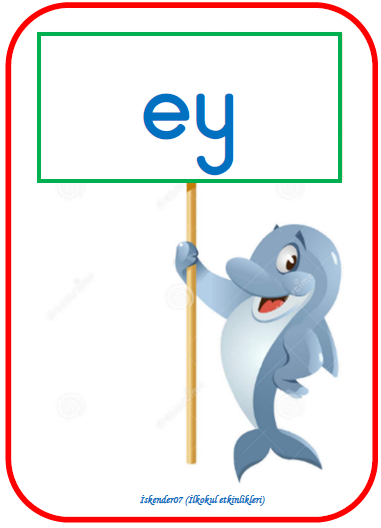 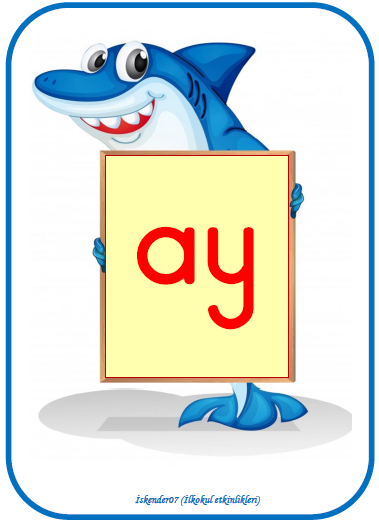 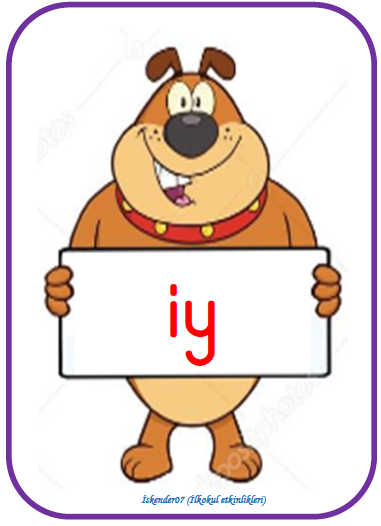 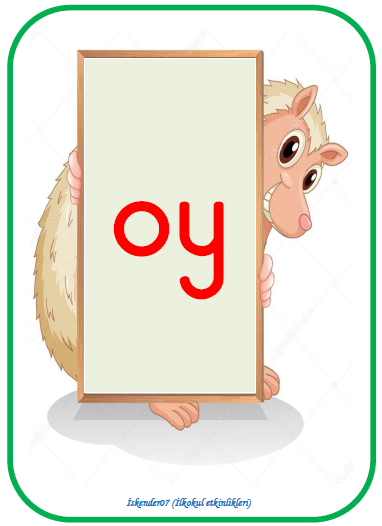 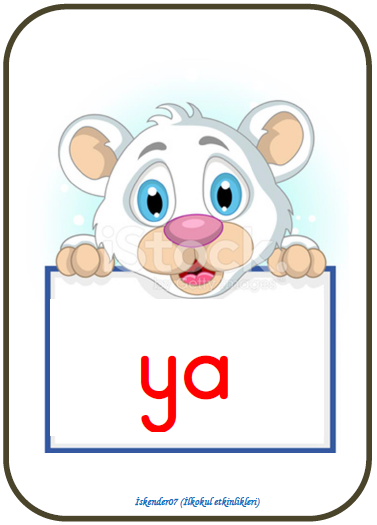 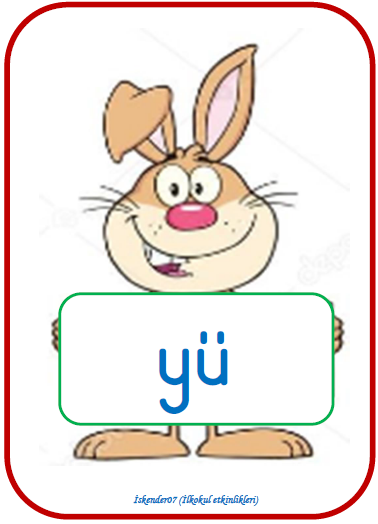 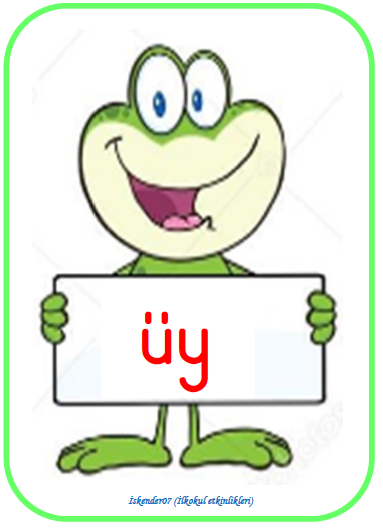 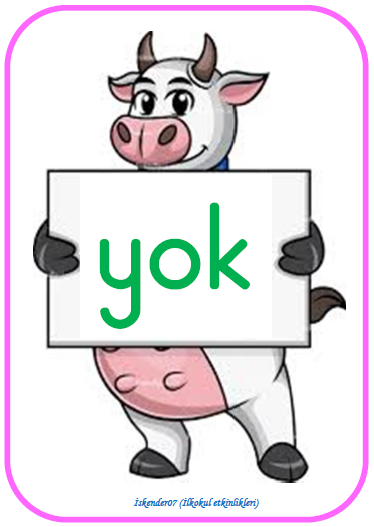 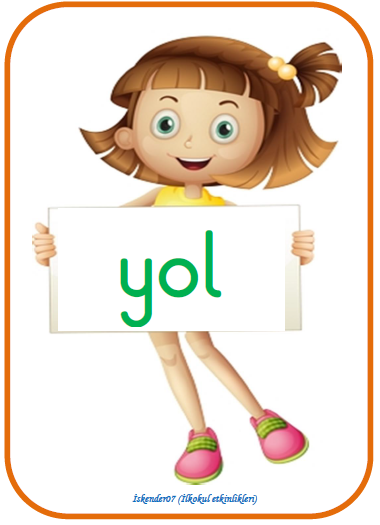 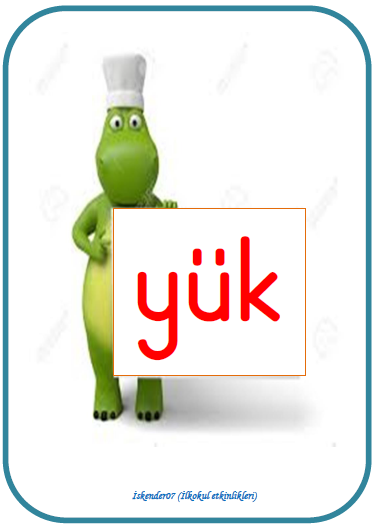 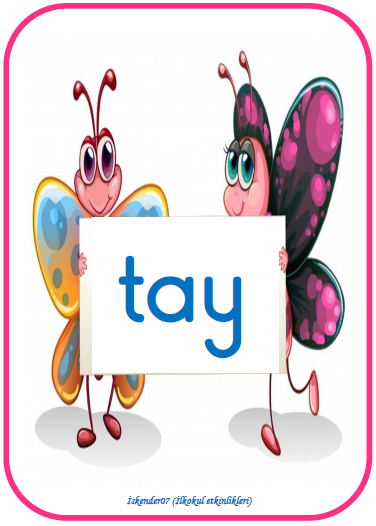 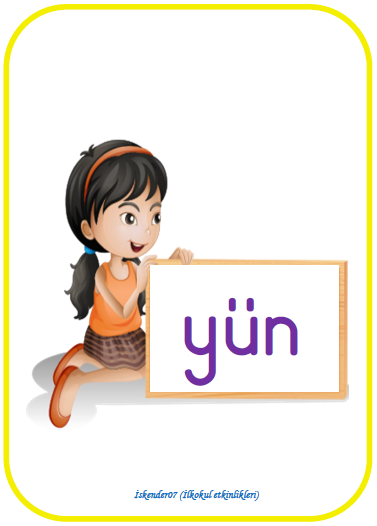 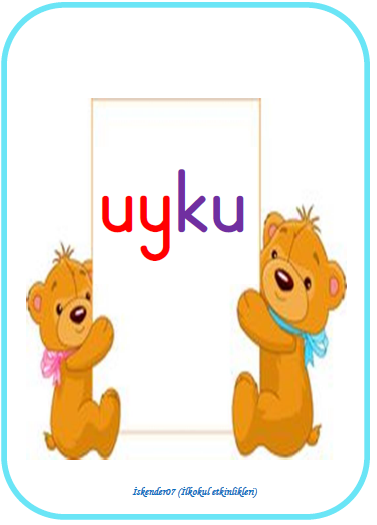 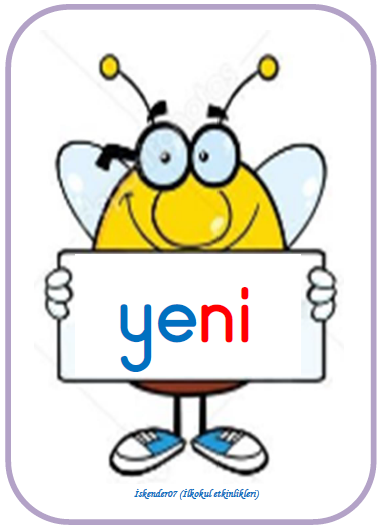 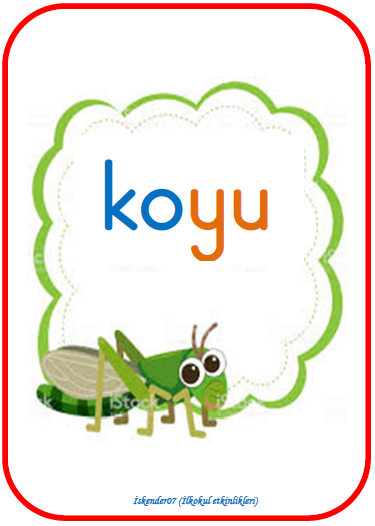 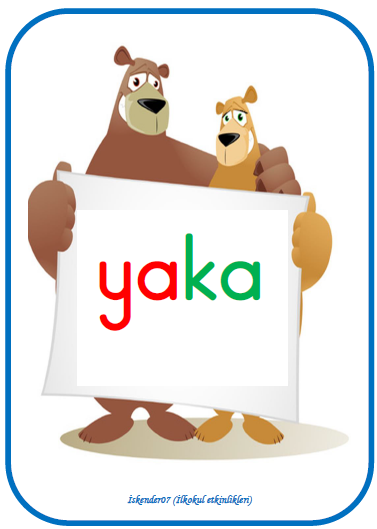 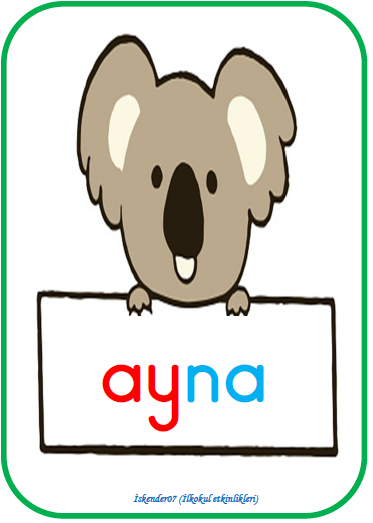 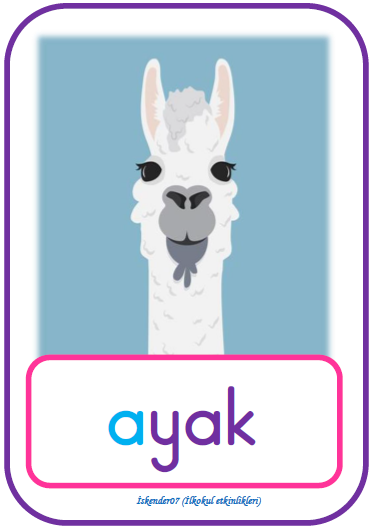 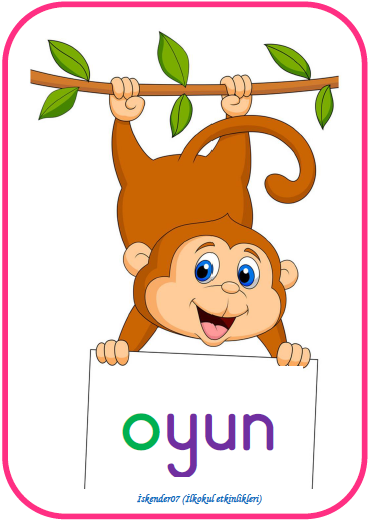 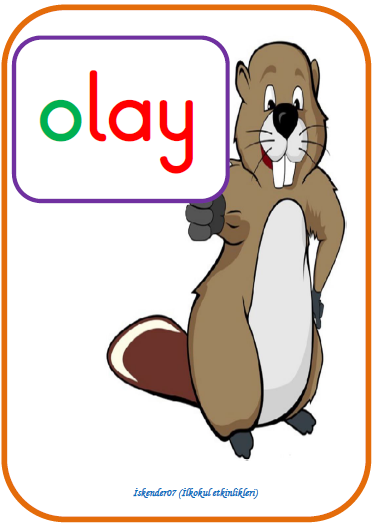 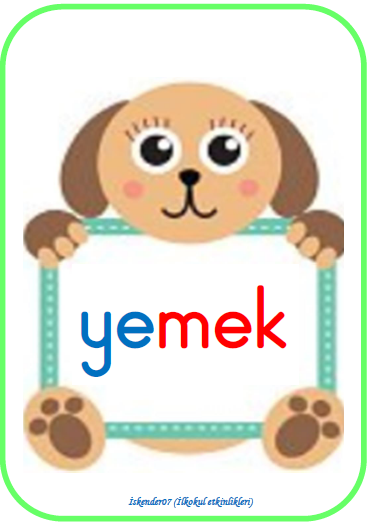 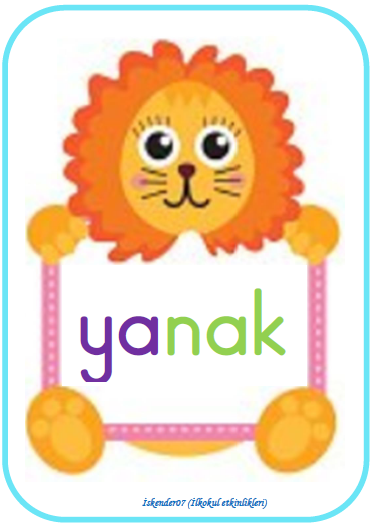 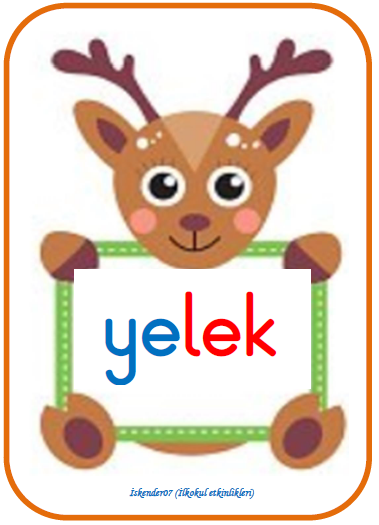 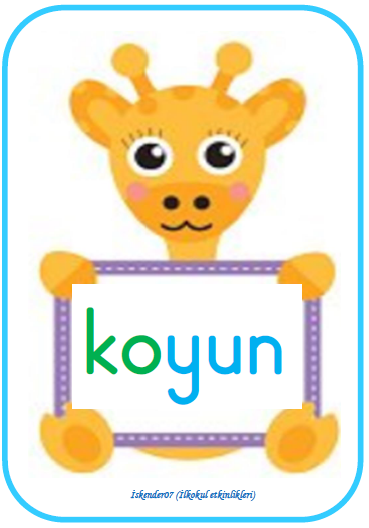 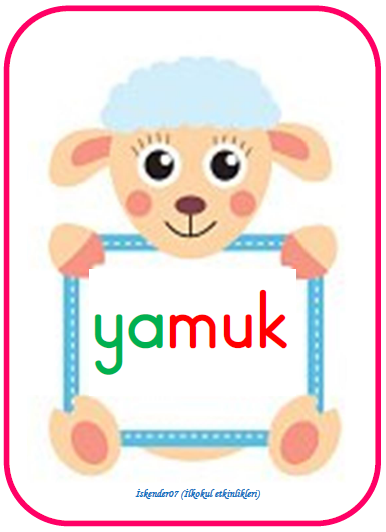 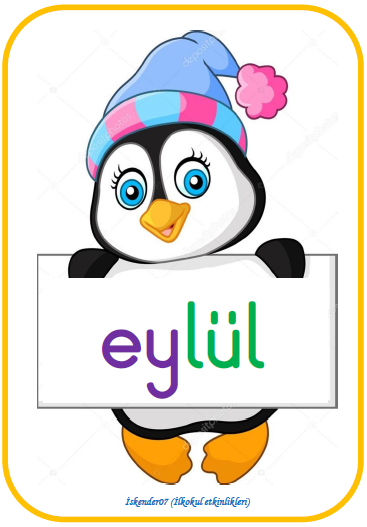 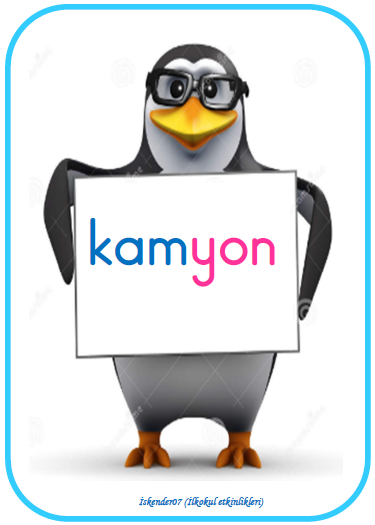 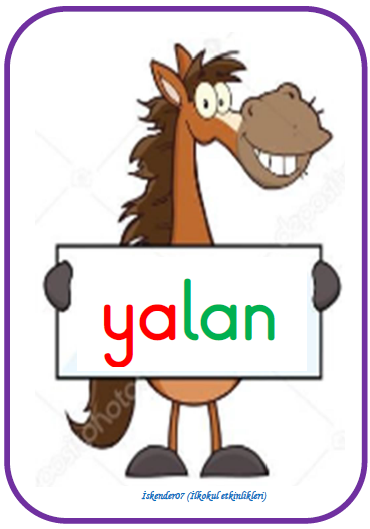 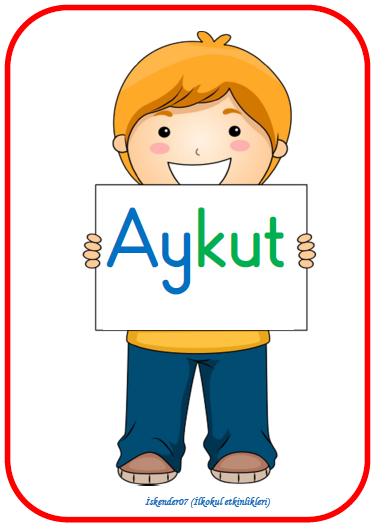 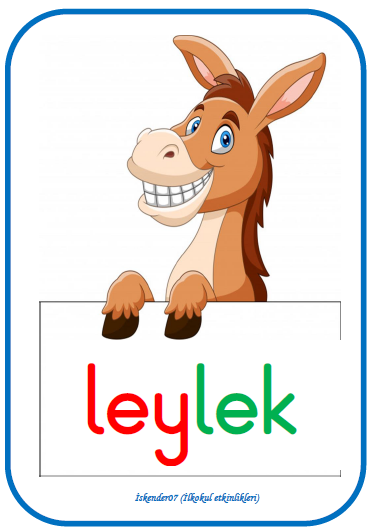 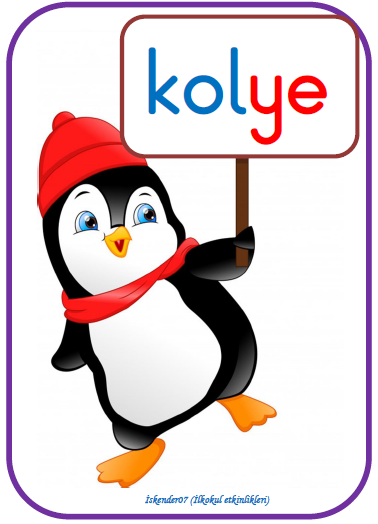 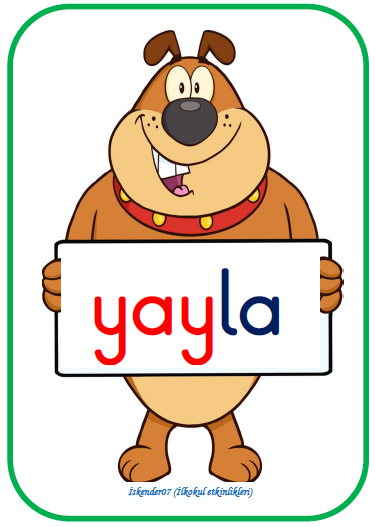 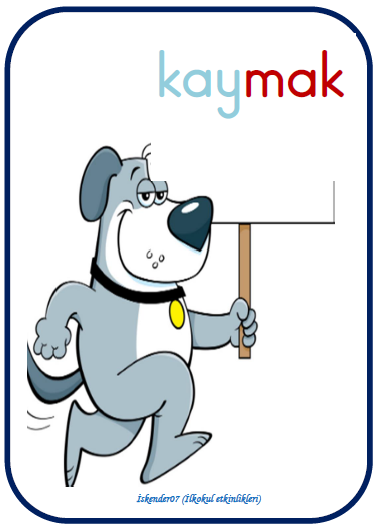 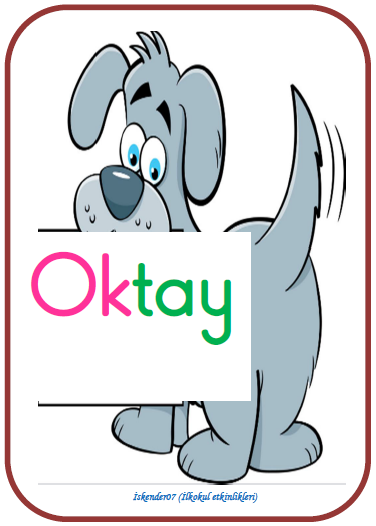 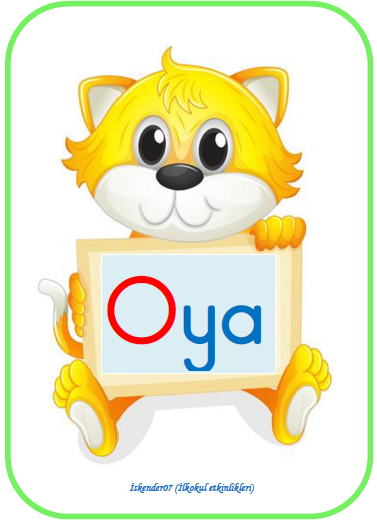 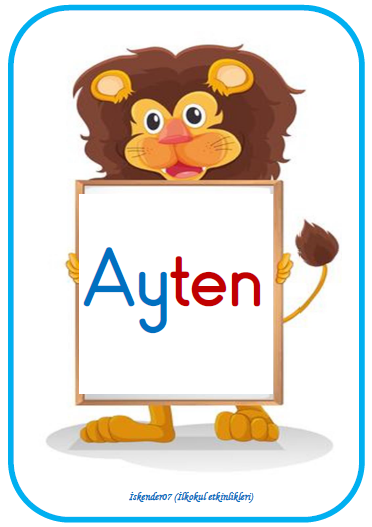 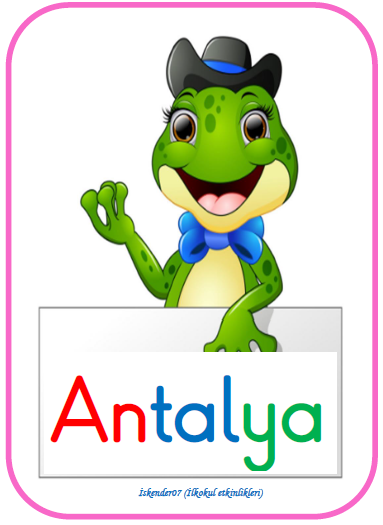 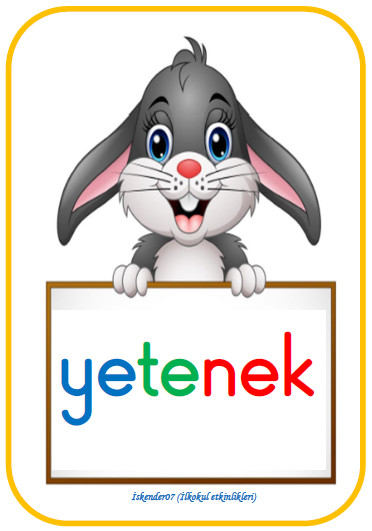 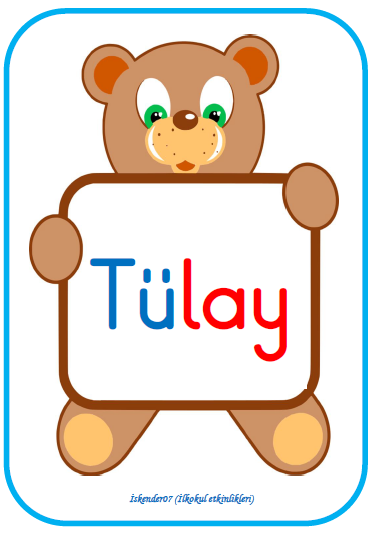 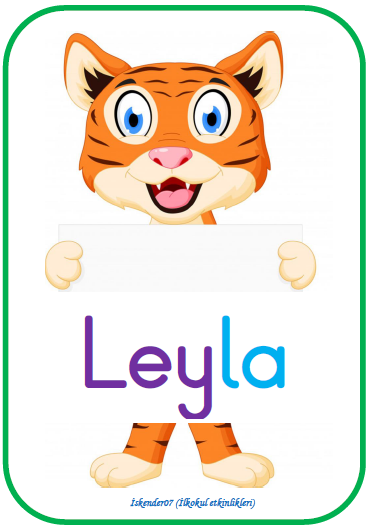 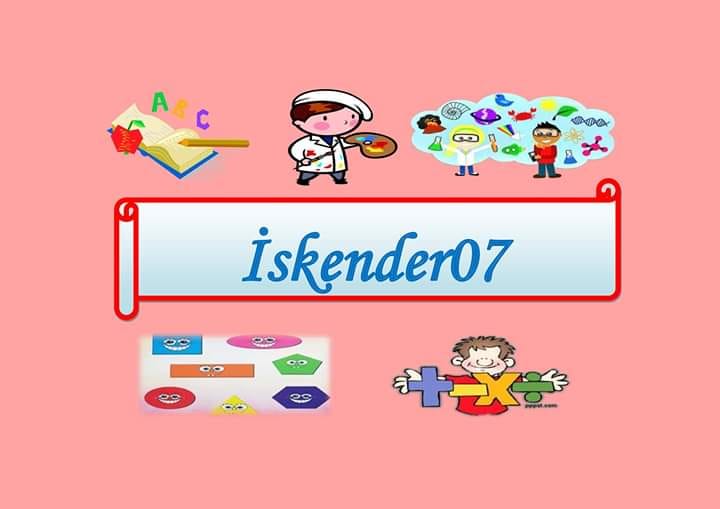 Daha fazlası için facebook  grubumu takip edebilirsiniz.

https://www.facebook.com/groups/311812933136180/
İskender  TAŞ
Sınıf Öğretmeni